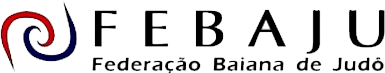 O Tribunal de Justiça Desportiva de Judô
Ideias iniciais:
Independência do TJD;
Jurisdição em toda a Bahia; 
Órgão máximo da Justiça Desportiva do Judô da Bahia;
A Estrutura ainda está sendo pensada;
 O regimento ainda está sendo elaborado; e
 Busca-se um judô baiano mais forte.
Objetivos iniciais:
Acesso à justiça desportiva para todos (art. 217 da CF/88);
Cada modalidade tem suas peculiaridades;
Processo transparente em todas as fases; 
Maior densidade de justiça nas relações civilizatórias do judô baiano; e
Autonomia da justiça desportiva do judô baiano.